Seminario de Educación Superior
Violencia de género en la educación superior
Araceli Mingo y Hortensia MorenoPrograma Universitario de Estudios de Género
Violencia
(Según el diccionario de la RAE)
1. f. Cualidad de violento.
2. f. Acción y efecto de violentar o violentarse.
3. f. Acción violenta o contra el natural modo de proceder.
Violentar
tr. Aplicar medios violentos a cosas o personas para vencer su resistencia.
tr. Entrar en una casa u otra parte contra la voluntad de su dueño.
tr. Poner a alguien en una situación violenta o hacer que se moleste o enoje. U. t. c. Prnl.
Violento/ta
adj. Dicho de una persona: Que actúa con ímpetu y fuerza y se deja llevar por la ira.
adj. Que implica una fuerza e intensidad extraordinarias.
adj. Que implica el uso de la fuerza, física o moral.
La violencia se ha utilizado para:
resolver conflictos
oprimir a personas y comunidades
apropiarse de los bienes de otros
 imponer un ordenamiento
expulsar a alguien de un territorio
obligar a alguien a hacer algo que no quiere
deshacerse de personas o grupos
Violencia como instrumento para
explotar el trabajo o el cuerpo de otr@s
controlar a los demás
someter a alguien a una voluntad ajena
sujetar a personas o grupos a regímenes autoritarios
suprimir la autonomía de los demás
usar a alguien como un medio
Violencia como sinónimo de
rapiña
explotación
sometimiento
utilización
subordinación
conquista
control
supresión
coacción
privación de la vida
privación de la libertad
Usos de la violencia
defenderse
proteger la propiedad
proteger la vida
proteger a la comunidad
defender la patria
defender la moral
defender las costumbres
defender la religión
conservar
impedir una invasión
La violencia es performativa
Es acción
Es discursiva
Tiene sentido social
Ejerce un poder compulsivo
Es reiterativa y referencial
Está ritualizada
Tiene consecuencias
¿Qué significa “violencia de género”?
Violencia en contra de las mujeres
Violencia que se ejerce por razones de género
Violencia de la que alguien es víctima
Violencia que alguien perpetra
Definición de violencia de género
Todo acto de violencia basado en la pertenencia al sexo femenino que tenga o pueda tener como resultado un daño o sufrimiento físico, sexual o psicológico para la mujer, inclusive las amenazas de tales actos, la coacción o la privación arbitraria de la libertad, tanto si se producen en la vida pública o privada (Artículo 1 de la Declaración sobre la Eliminación de la Violencia contra la Mujer. Naciones Unidas, 1994).
Consecuencias
La violencia contra la mujer impide el logro de los objetivos de la igualdad de desarrollo y Paz, que viola y menoscaba el disfrute de los deberes y derechos fundamentales (Conferencia Mundial sobre la Mujer, Pekín, 1995)
La violencia contra mujeres y niñas es una de las violaciones a los derechos humanos más sistemáticas y extendidas (Asamblea General de las Naciones Unidas, 2006)
Una definición alternativa
Violencia de género como fenómeno relativo a la asignación de papeles sociales diferenciados entre mujeres y hombres.
Repartición de atributos.
La violencia se asocia con la masculinidad y se asume que las mujeres no somos violentas.
No es una propiedad “natural”, pero está naturalizada.
[Speaker Notes: Una interpretación heterodoxa, e inclusive, políticamente incorrecta.]
Indicadores de violencia
1. Diferencias en la esperanza de vida media al nacer
2. Tasas de mortalidad por violencia
Incidencia de muerte por agresiones
Incidencia de muerte accidental
Incidencia de lesiones auto-infligidas
3. Tasas de participación en actos de violencia
1. Esperanza de vida
¿Cuál es el factor que determina la diferencia entre hombres y mujeres en la esperanza de vida media al nacer?
De 1990 a 2013 —por lo menos— esta diferencia nunca es menor de cinco años y, aunque tiende a disminuir, parece que de pronto repunta
Esperanza de vida media al nacer
Relación hombres-mujeres según grupos de edad, 2010, México
No obstante, entre los 0 y los 14 años de edad, hay más hombres que mujeres
Patrones diferenciados de mortalidad
Mueren más hombres que mujeres en todos los grupos de edad, excepto en el último (el de 65 años y más)
Las principales causas de muerte son diferentes entre hombres y mujeres
La violencia figura como causa de muerte mucho más frecuentemente para los hombres que para las mujeres
2. ¿Qué significa “muerte violenta”?
RAE:
1. f. muerte consecutiva a un traumatismo fortuito o la que se ejecuta privando de la vida a alguien intencionadamente 
Definición demográfica:
Muerte por agresiones
Muerte por accidente
Muerte por lesiones auto-infligidas
Causas de muerte, México, 2011,hombres y mujeres de todos los grupos de edad
Muertes violentas, México, 2011,hombres y mujeres
¿Qué es un accidente?
¿Por qué mueren más hombres que mujeres en accidentes en México en todos los grupos de edad?
¿Por qué mueren más hombres que mujeres en accidentes de tránsito en todos los grupos de edad?
Edad y violencia
En el grupo de 15 a 24 años, la violencia es primera causa de muerte tanto para hombres como para mujeres
No obstante, la relación entre los sexos es muy contrastante: 
por cada mujer, mueren casi nueve hombres a causa de agresiones, cerca de cinco por accidentes, alrededor de tres por lesiones auto infligidas
Primeras causas de muerte, México, hombres de 25 a 34 años, 2011
25 a 34 años de edad
En el grupo de 25 a 34 años de edad es donde encontramos la diferencia más pronunciada entre mujeres y hombres: por cada mujer que sufre una muerte violenta hay 11.14 hombres
La muerte violenta pasa, para las mujeres, al tercero (accidentes), al cuarto (agresiones) y al noveno lugares (lesiones auto infligidas intencionalmente)
Muerte por agresiones, México, 2011
Muertes violentas, México, hombres y mujeres de 15 a 44 años, 2011
3. Participación en actos de violencia
Los hombres son considerablemente más peligrosos que las mujeres en todos los grupos de edad
Hay edades críticas en términos de criminalidad
Arrestos estimados, hombres y mujeres, por edad, 2010, Estados Unidos
Victimarios (frecuencias absolutas), homicidios en Chile, 2011
Arrestos por crímenes violentos entre personas en edades de 10 a 24 años, por sexo y año, Estados Unidos, 1995-2011
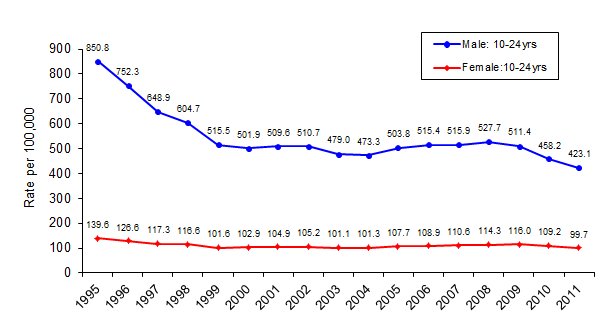 Tipos de homicidio, por sexo, Estados Unidos, 1980-2008, porcentajes
Circunstancias, por sexo, Estados Unidos, 1980-2008, porcentajes
Violencia de género en la educación superior
acto de violencia basado en la pertenencia al sexo femenino que tenga o pueda tener como resultado un daño o sufrimiento
Perspectiva de género
establecer los nexos que conectan la violencia con el orden simbólico, la construcción de identidades, la vida política, la actividad económica y el mundo social en su dimensión de género
no se trata de las mujeres, sino del hecho de que la experiencia humana está atravesada por la existencia de dos sexos
Mitos sobre la violencia de género
que todos los hombres son igualmente violentos en todas las situaciones
que las mujeres no son violentas
que la violencia no tiene sentido
que las mujeres son violentadas “por el hecho de ser mujeres”
[Speaker Notes: Juzgar la violencia en términos de sus consecuencias y su efectividad.]
Diferencia de género
la experiencia de la violencia es diferencial en función del sexo de quien la ejerce y de quien la absorbe
la agresión ha demostrado ser la diferencia de género más consistente: está presente en todas las culturas donde esa conducta ha sido estudiada
Cuerpos indefensos
Las definiciones patriarcales de feminidad (como la dependencia o el temor) cuentan como un desarme cultural que puede ser tan efectivo como uno de tipo físico (Connell)
Violencia simbólica
violencia amortiguada, insensible, e invisible para sus propias víctimas, que se ejerce esencialmente a través de los caminos puramente simbólicos de la comunicación y del conocimiento o, más exactamente, del desconocimiento, del reconocimiento o, en último término, del sentimiento (Bourdieu)
Masculinidades dominantes
Dentro del marco de las masculinidades dominantes, blancas y heterosexuales, los varones aprenden a dar por supuesta su superioridad. Esto va aparejado con un fuerte sentido de autoridad a partir del cual los varones pueden sentir que tienen el derecho de ser oídos y también escuchados (Seidler)
Supremacía
En tanto la supremacía de un sexo sobre el otro pueda ser acordada a partir de una base inteligible —como el ejercicio de la violencia—, se convierte en una forma de legitimidad del orden jerárquico cuyo resultado es el ejercicio de una autoridad conferida sobre la base de un capital simbólico
Hipótesis
la violencia de género es un mecanismo de imposición simbólica mediante el cual se establece un posicionamiento de supremacía de los hombres sobre las mujeres
El sentido de la violencia
detener la invasión
garantizar la exclusividad
mantener la pureza
proteger el territorio
conservar los privilegios
subrayar las diferencias
Modalidades
física (golpear)
psicológica (burlarse)
social (excluir)
económica (segregar)
sexual (acosar)
simbólica (desprestigiar)
Efectos
exclusión / expulsión
discriminación
segregación
marginación
deslegitimación
subordinación
sumisión